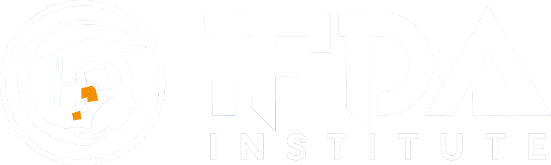 Certification in 
Ethical Hacking with Python
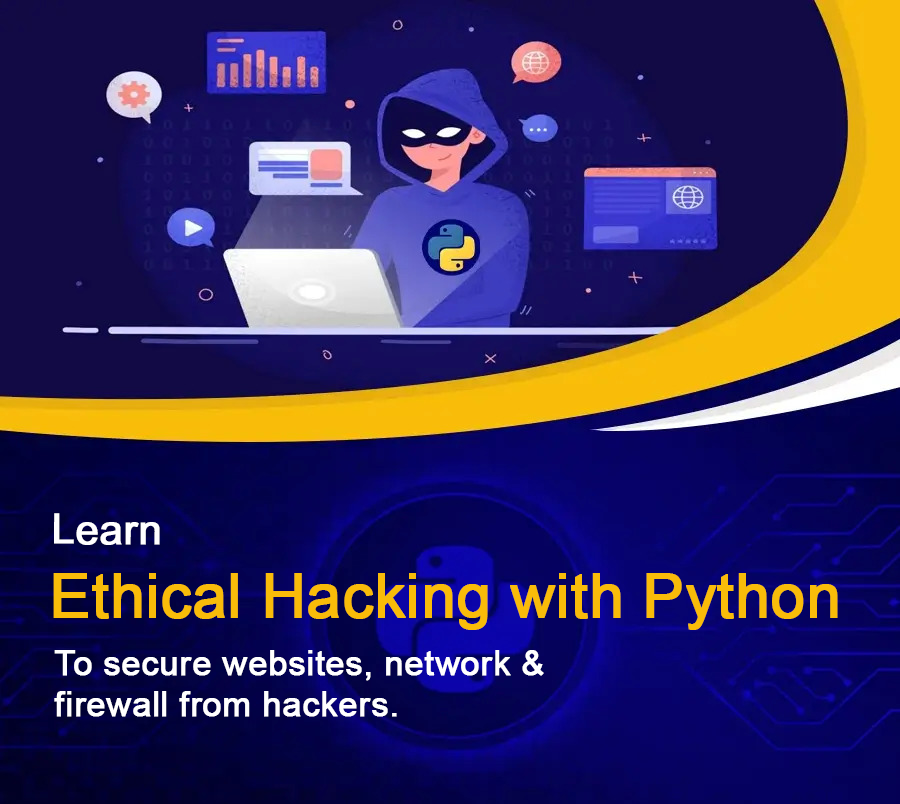 About Course : 
Ethical Hacking with Python Course provides you with the hands-on training required to master the techniques hackers leverage to penetrate network systems and fortify yours against them. You will understand the concepts of hacking using Python and learn to protect businesses from malicious hackers and data breaches. This course provides a deep & detailed concept so that you will become a confident and professional ethical hacker.
Learning Outcomes: 

Able to Research the company's system, network structure, and possible penetration sites.
Able to conduct multiple penetration tests on the system.
Able to Identify and record security flaws and breaches.
Able to Identify areas of high-level security.
Able to Review and rate the security network.
Able to Create suggestions for security upgrades.
Able to Compile penetration test reports for the client.
Able to Conduct penetration tests once new security features have been implemented.
Course Duration
3 months, 90 hr
Minimum Eligibility Criteria
     
      Academic Qualification	:  10th pass
Course Content :
Introduction to Ethical Hacking
Information Security Overview
Information Security Threats and Attack Vectors
Hacking Concept
Ethical Hacking Concept
Information Security Controls
Penetration Testing Concept
Information Security Law and Standards
Footprinting and Reconnaissance
Footprinting Concepts
Footprinting through Search
Engines
Footprinting through Web Services
Footprinting through Social
Networking Sites
Website Footprinting
Email Footprinting
Competitive Intelligence
Whois Footprinting
DNS Footprinting
Network Footprinting
Footprinting Through Social
Engineering
Footprinting Tools
Footprinting Countermeasures
Footprinting Penetration Testing
Scanning Networks
Network Scanning Concepts
Scanning Tools
Scanning Techniques
Scanning Beyond IDS and Firewall
Banner Grabbing
Draw Network Diagrams
Scanning Pen Testing
Enumeration
Enumeration Concepts
NetBIOS Enumeration
SANP Enumeration
LDP Enumeration
SMTP and DNS Enumeration
Other Enumeration Techniques
Enumeration Countermeasures
Enumeration Pen Testing
Vulnerability Analysis
Vulnerability Assessment Concepts
Vulnerability Assessment Solutions
Vulnerability Scoring Systems
Vulnerability Assessment Tools
Vulnerability Assessment Reports
System Hacking
System Hacking Concepts
Cracking Passwords
Escalating Privileges
Executing Applications
Hiding Files
Covering Tracks
Penetration Testing
Malware Threats
Malware Concepts
Trojan Concepts
Virus and Worm Concepts
Malware Analysis
Countermeasures
Anti-Malware Software
Malware Penetration testing
Sniffing
Sniffing Concepts
Sniffing Technique: MAC Attacks
Sniffing Technique: DHCP Attacks
Sniffing Technique: ARP Poisoning
Sniffing Technique: Spoofing Attacks
Sniffing Technique: DNS Poisoning
Sniffing Tools
Countermeasures
Sniffing Detection Techniques
Sniffing Pen Testing
Social Engineering
Social Engineering Concepts
Social Engineering Techniques
Insider Threats
Impersonation on Social
Networking Sites
Identity Theft
Countermeasures
Social Engineering Pen Testing
Denial of Service
DOS/DDos Concepts
DOS/DDoS Attack Techniques
Botnets
DDOS Case Study
DOS/DDoS Attack Tools
Countermeasures
DOS/DDos Protection Tools
DOS/DDos Penetration Testing
Session Hacking
Session Hacking Concepts
Application Level Session Hacking
Network Level Session Hacking
Session Hacking Tools
Countermeasures
Penetration Testing
Evading IDS, Firewalls, and Honeypots
IDS, Firewall and Honeypot
Concepts
IDS, Firewall and Honeypot Solution
Evading IDS
Evading Firewalls
IDS/Firewall Evading Tools
Detecting Honeypots
IDS/Firewall Evasion
Countermeasures
Penetration Testing
Hacking Web Servers
Web Server Concepts
Web Server Attacks
Web Server Attacks Methodology
Web Server Attack Tools
Countermeasures
Patch Management
Web Server Security Tools
Web Server Pen Testing
Hacking Web Applications
Web App Concepts
Web App Threats
Hacking Methodology
Web App Hacking Tools
Countermeasures
Web App Security Testing Tools
Web App Pen Testing
SQL Injection
SQL Injection Concepts
Types of SQL Injection
SQL Injection Methodology
SQL Injection Tools
Evasion Techniques
Countermeasures
Hacking Wireless Networks
Wireless Concepts
Wireless Encryption
Wireless Threats
Wireless Hacking Methodology
Wireless Hacking Tools
Bluetooth Hacking
Countermeasures
Wireless Security Tools
Wireless Pen Testing
Hacking Mobile Platforms
Mobile Platform Attack Vectors
Hacking Android OS
Hacking iOS
Mobile Spyware
Mobile Device Management
Mobile Security Guidelines and Tools
Mobile Pen Testing
Lot Hacking
loT Concepts
lot Attacks
IoT Hacking Methodology
loT Hacking Tools
Countermeasures
IoT Pen Testing
Cloud Computing
Cloud Computing Concepts
Cloud Computing Threats
Cloud Computing Attacks
Cloud Security
Cloud Security Tools
Cloud Penetration Testing
Cryptography
Cryptography Concepts
Encryption Algorithms
Cryptography Tools
Public Key Infrastructure (PKI)
Email Encryption
Disk Encryption
Cryptanalysis
Countermeasures
Python Training in Ethical Hacking
Module 2.1
Start from scratch up to a high-intermediate level
Write over 20 ethical hacking and security programs
Model problems, design solutions & implement them using Python
DOS due to huge number of requests Model & design extendable
programs
Write a program that can discover all
Read, analyze & manipulate network packets
Understand & interact with different network layers in packets such as ARP,DNS, and HTTP ....etc
Write a program that can redirect the flow of packets in a network (arp spoofer)
Write a packet sniffer to filter interesting data such as usernames and passwords
Write a program to redirect DNS requests (DNS Spoofer)
Intercept and modify network
Module 2.2
Write programs in Python 2 and 3
Write cross-platform programs that work on Windows, OS X and Linux
Understand what is Hacking, what is Programming, and why are they related
Design a testing lab to practice packets on the fly
Write a program to replace downloads requested by any computer on the network
Analyze & modify HTTP requests and responses
Inject code in HTML pages loaded by any computer on the same network
Downgrade HTTPS to HTTP
Write a program that can detect ARP Spoofing attacks
Module 2.3
Write custom made payloads to download a file, execute command, download & execute, download execute & report .....etc
Use sockets to send data over TCP
Send data reliably over TCP
Write client-server programs hacking & programming safely
Interact & use Linux terminal
Understand what MAC address is & how to change it
Write a python program to change MAC address
Write a backdoor that works on Windows, OS X and Linux
Implement cool features in the backdoor such as file system access, upload and download files, and persistence
Module 2.4
Write a remote keylogger that can register all keystrokes and send them by Email
Interact with files using python
(read, write & modify)
Convert python programs to binary executables that work on Windows, OS X, and Linux
Convert evil files into trojans that work and function just like any other file type like an image or a PDF
Module 2.5
Convert evil files into trojans that work and function just like any other file type like an image or a PDF
Bypass Anti-Virus Programs
Design a testing lab to practice
Use Python modules and libraries
Understand what Object Oriented Programming is
Write object-oriented program
Understand how websites work, the technologies used and how to test them for weaknesses
Module 2.6
Write a program that can discover hidden paths in a website
Send requests to websites and analyze responses
Write a program that can map a website and discover all links, subdomains, files, and directories
Extract and submit forms from python
Run dictionary attacks and guess login information on login pages
Write a program that can discover weaknesses in websites
Why choose ifda institute
Expert Trainers
Flexible Batch 
Online class
Doubt class 
Job Oriented Training 
Live Project Work  
Verifiable certificate 
100% Job assistance
Career Opportunity
Security Engineer
Security Analyst 
Security Software Developer 
Specialists in Data Security 
Security Executive in Application 
Security Auditor
Certified Programmer in Security 
Manager in Web Security
Registered Office – H-18/B, 2nd floor,  Kalkaji Main Road, ND-19
Head office G-33, 1st floor,  Kalkaji Main Road, New Delhi-19
Branch:- E-9, 2nd floor, Chandramal Complex, Near Police station, Badarpur, ND-44
Tele- 011-26482274, Mob:- 9999196162,  9999199651,  E-mail- Info@ifda.in, web- ifda.in